Jurisprudence-II
Lecture:5
Chapter: Property
Semester: 6th
Khyber Law College 
University of Peshawar
AGENDA
Introduction 
Definition 
Kinds of property
Modes of acquisition of property
Conclusion
introduction
The word 'property' is derived from the Latin term 'properietate' and the French equivalent 'proprius' which means a thing owned. 

The concept of property and ownership are very closely related to each other. 

There can be no property without ownership and ownership without property. 

The concept of property occupies an important place human life because it is impossible to live without property.
Definitions…
Definitions
Property is defined as a thing that is recognized as having some value by the society and that which is being held by a person.

Locke –
According to Locke, " Every man has a property in his own person." every individual has the right to preserve his property, that is his wife, liberty and estate."
Definition…
Austin’s definition
According to Austin, the term property is sometimes used to denote the greatest right of enjoyment known as to law excluding servitudes. 

Sometimes life interests are described as property.  

Even servitudes are described as property in the sense that there is a legal title to them. 

Sometimes property means the whole of the assets of a man including both the right in rem and right in personam
Definition…
According to Bentham 
"property is nothing more than the basis of s certain expectation of deriving thereafter certain advantages by a thing the reason of the relation in which we stand towards it. 

There is no image, no visible lineament which can property the relation that constitutes property. 

It belongs not to physics, but to metaphysics. 

It is altogether a conception of Mind. 

To it, all or any of these physical circumstances failed to assist in conveying the idea of property."
Kinds of property
Corporeal Property - Corporeal property is the right of ownership in material things. Corporeal property is always visible and tangible. Corporeal property can be perceived by senses. It can be seen or touched.
Examples -A House, Land, Car, Bike etc.Corporeal property may be divided into two classes- 

     Movable Property (Chattels) and 
     Immovable property. (Land and buildings)
KINDS OF property …
Incorporeal Property - Incorporeal property also called as intellectual or conventional property.  

it includes all those valuable interests which are protected by law.

Incorporeal property is intangible. 

It cannot be Perceived by Senses.

Examples -  Patents, Copyrights, Trademarks etc.
Kinds of property…..
Movable Property and  Immovable Property - 
All Corporeal Property is either movable or immovable. 
In English law, these are termed as chattels and land respectively.

Movable Property - Movable property is one, which can be transferred from one place to another place with the human efforts.
Kinds of property …
Immovable Property -According to the General Clauses Act, 1897 "Immovable property includes land, benefits arising out of land and things attached to the earth or permanently fastened or anything attached to the earth.".
 According to Salmond immovable property (i.e., land) has the following elements-

A determinate portion of the surface of the earth.
The ground beneath the surface down to the center of the earth.
The column of space above the surface ad infinitum.
All objects which are on or under the surface in its natural state for example-minerals naturalvegetation, or stones lying loose upon the surface.
An object placed by human agency on or under the surface of the land with the intention of permanent an annexation, for example, House walls, Doors,  Fences, etc.
Kinds of property …
Public property and private property -
 Having regard ownership property is either public or private - Public property- Public property is that owned by the public as such in some governmental capacity. Public property is used as a designation of which are Public Juris and therefore, are considered as being owned by the public. the entire state or the community and not restricted to the domain of private person or that which belongs to a state or political constituents like provinces etc. Private property -The private property is that which is owned by an individual or some other private person.
Modes of Acquisition of Property-
According to Salmond, there are four kinds of acquisition of property those are possession, prescription, agreement and inheritance.
Possession,
 A possession is the objective realization of ownership  
Possession means Physical Control over a thing or an object. 
It is Prima facie evidence of ownership.
The property which belongs to no one i.e. Res nullius, belongs to the first possessor of it and he acquires a valid title to it against the world. 
A property which is already in possession of someone else, when acquired by possession, gives a good title to the possessor against all third persons except the true owner. 
Even as against the true owner, the possessor is entitled to maintain his possession until evicted in due course by law. 
In such a case of adverse possession, there are in fact two owners the ownership of one is absolute and perfect, while that of the other is relative and imperfect and often called possessory ownership by reason of its origin possession.
If a possessory owner is deprived of its possession by a person who is other than the true owner, he has the right to recover possession of the same.
If Property belongs to nobody, the person who captures and possesses it has a good title against the whole world. In this way, the birds of the air and the fish of the sea are the property of that person who first catches them.
Modes of Acquisition of Property…
Prescription, 
According to Salmond: "Prescription may be defined as the effect of lapse of time in creating and destroying rights; it is the operation of time as a vestitive fact.   

Prescriptions are of two kinds-Positive or acquisitive prescription and negative or extinctive prescription.

(a) Positive or Acquisitive Prescription
 Positive Prescription means the creation of a right by the lapse of time. For example, right of way is acquired by continued de facto use of it, undisputedly and openly for a period Prescribed by law. Under Indian Easement Act, this period is 20 years.

(b)  Negative or Extinctive Prescription.
Negative prescription is the destruction of a right by the lapse of time. Example, the right to sue for non-payment of a debt within a prescribed period is extinguished after the lapse of that Period. In India, limitation Act prescribes three years period for extinction of the right.
Modes of Acquisition of Property…
Agreement,
Property may also be acquired by agreement which is enforceable by law. 
The owner of a right can transfer his rights in property to another with or without consideration.
If it is for consideration it is called a sale and if it is without consideration it is called a gift. 
It is one of the important principles of law based on the Maxim "Nemo dat quad habet legime',  that is no one can convey a better title than he himself has,  as a general rule.
 
According to Paton, an agreement is an expression by two or more persons communicated each other to the other of a common intention to affect the legal relation between them.
An agreement has four essential elements which are as follows –
There should be two or more parties to an agreement
 Mutual consent of the parties
 It should be communicated;
There should be common intention to affect the legal relationship
Modes of Acquisition of Property…
InheritanceAnother method of acquiring property is by means of inheritance. When a person dies certain rights survive him and pass on to his heirs and successors. There are others which die with him. Those rights which survive him are called heritable or inheritable rights. 
Proprietary rights are inheritable as they possess value.
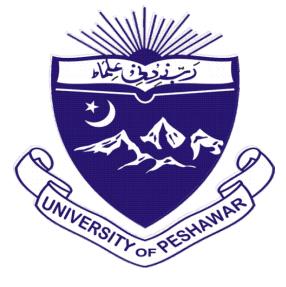 mhkhalil@uop.edu.pk